FLUID STATICS (Contd…)
Lecture # 05

CONTENTS OF TODAY’S LECTURE:
Differential Manometer
Hydrostatic force on plane surface
Centre of pressure
Buoyant force (Archimedes principle)
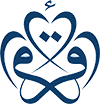 1
DIFFERENTIAL MANOMETER
In some cases, the difference between the pressures at two different points is desired rather than the actual value  of the pressure at each point. 
A manometer to determine this pressure difference is called the differential manometer (see figure in next slide). 
The liquids in manometer will rise or fall as the pressure at either end (or both ends) of the tube changes.
2
DIFFERENTIAL MANOMETER
Many techniques have been developed for the measurement of pressure and vacuum. Instruments used to measure pressure are called pressure gauges or vacuum gauges.
A manometer could also refer to a pressure measuring instrument, usually limited to measuring pressures near to atmospheric. The term manometer is often used to refer specifically to liquid column hydrostatic instruments.
3
DIFFERENTIAL MANOMETER
In the figure:
	P1 = PA + 1ga
	P2 = PB + 1g(b-h) + mangh
But 	P1 = P2 (same horizontal level)
Thus 	PA + 1ga = PB + 1g(b-h) + mangh
or	PA  - PB  = 1g(b-h) + mangh - 1ga
	PA- PB  = 1g(b-a) + gh(man - 1)
4
NUMERICAL PROBLEM
Example
What height would a barometer need  to be to measure atmospheric pressure?
Solution:
		
		Patm = 1 bar = 1 x 105 Pa
		Patm = gh
Water barometer: 
Mercury barometer:
5
NUMERICAL PROBLEM
Example
Determine the pressure at point A in the figure if h1 = 0.2 m and h2 = 0.3 m. Use  water = 1000 kg/m3.
Solution:
		P2 = P1 + Hggh2			

But 	P1 = Patm (open to atmosphere) ==>P1 = 0 (gauge)
      	P2 = Hggh2
	P3 = PA + waterg(h1+h2)
We know that 	P2 = P3	 (same horizontal level)

Thus			
	Hggh2 = PA + waterg(h1+h2)
      	
	PA  = Hggh2 - waterg(h1+h2)
	PA  = 13.54x1000x9.81x0.3 –
 1000x9.81x(0.2+0.3)
	PA  = 39, 848 - 4905
	PA  = 34.9 kPa
Points to be selected:

1 – at the open end of the manometer
2 – at the right leg of the manometer
3 – same level with point 2 but at left leg of the manometer
4 – same level as point A

Pressure at the points:
P1=Patm
P2 = P3
P4 = PA
6
F=PA=gh
h
Hydrostatic Force on Plane Surface
Pressure has been defined as force divided by the area on which it acts.  This principle can be restated as when a fluid is adjacent to a fixed surface, it exerts a force on the surface because of the pressure in the liquid. For fluid at rest, the force always act at right angles to the surface. 
For horizontal plane submerged in a liquid, the pressure, P, will be equal at all points of the surface. This leads to the conclusion that the resultant force on horizontal surface due to that pressure can be computed from the simple product of pressure times the area of interest, i.e.
		Force = Pressure x Area of plane 
		F = PA  
This force will act vertically downward and through the center of pressure.
Resultant force on horizontal plane
Fluid Mechanics-I
7
2 m
oil
A
water
4 m
Numerical Problem
Example
   A 6-m deep tank contains 4 m of water and 2-m of oil as shown in the diagram below.  Determine the pressure at point A and at the bottom of the tank.  Draw the pressure diagram.
water = 1000 kg/m3

SG of oil = 0.98
8
Pressure  Diagram
Patm = 0
PA=15.7 kPa
2 m
oil
A
water
PA
4 m
B
PB = 54.9 kPA
Solution:
Pressure at oil water interface (PA) 	
	 PA = Patm + Poil (due to 2 m of oil)
	     = 0 + oilghoil = 0 +  0.98 x 1000 x 9.81 x 2
	     = 15696 Pa
	PA = 15.7 kPa
Pressure at the bottom of the tank;
	PB = PA + waterghwater
	PB = 15.7x1000  + 1000 x 9.81 x 4 
	     = 54940 Pa
	PB = 54.9 kPa
9
Centre of Pressure
The center of pressure is the point on a body where the total sum of a pressure field acts, causing a force and no moment about that point.
Centre of gravity, in physics, imaginary point in a body of matter where, for convenience in certain calculations, the total weight of the body may be thought to be concentrated.
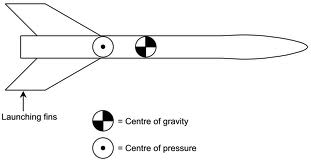 10
Hydrostatic Buoyant Force
When a body is submerged or floating in a static fluid, the resultant force  exerted on it by the fluid is called the buoyancy force. This buoyancy force is always acting vertically upward, and has the following characteristics;
The buoyancy force is equal to the weight of the fluid displaced by the solid body.
11
Hydrostatic Buoyant Force
In science, buoyancy is an upward force exerted by a fluid, that opposes the weight of an immersed object. In a column of fluid, pressure increases with depth as a result of the weight of the overlying fluid.
Thus a column of fluid, or an object submerged in the fluid, experiences greater pressure at the bottom of the column than at the top.
Fluid Mechanics-I
12
Hydrostatic Buoyant Force
This difference in pressure results in a net force that tends to accelerate an object upwards.
The magnitude of that force is proportional to the difference in the pressure between the top and the bottom of the column, and (as explained by Archimedes' principle) is also equivalent to the weight of the fluid that would otherwise occupy the column, i.e. the displaced fluid.
13
Hydrostatic Buoyant Force
For this reason, an object whose density is greater than that of the fluid in which it is submerged tends to sink.
If the object is either less dense than the liquid or is shaped appropriately (as in a boat), the force can keep the object afloat.
14
Hydrostatic Buoyant Force
This can occur only in a reference frame which either has a gravitational field or is accelerating due to a force other than gravity defining a "downward" direction.
In a situation of fluid statics, the net upward buoyancy force is equal to the magnitude of the weight of fluid displaced by the body.
15
Hydrostatic Buoyant Force
The buoyancy force acts through the centroid of the displaced volume of fluid, called the center of buoyancy.
A floating body displaces a volume of fluid whose weight is equal to the weight of the body
The above  principle is known Archimedes’ principle and can be defined mathematically as demonstrated (see Figure)
16
W = mg
W = mg
G
B
G
B
Volume  of  displaced fluid
Fb= W
Fb = W
17
Archimedes Principle
Archimedes' principle is a law of physics stating that the upward buoyant force exerted on a body immersed in a fluid is equal to the weight of the fluid the body displaces
In other words, an immersed object is buoyed up by a force equal to the weight of the fluid it actually displaces. Archimedes' principle is an important and underlying concept in the field of fluid mechanics. This principle is named after its discoverer, Archimedes of Syracuse.
18
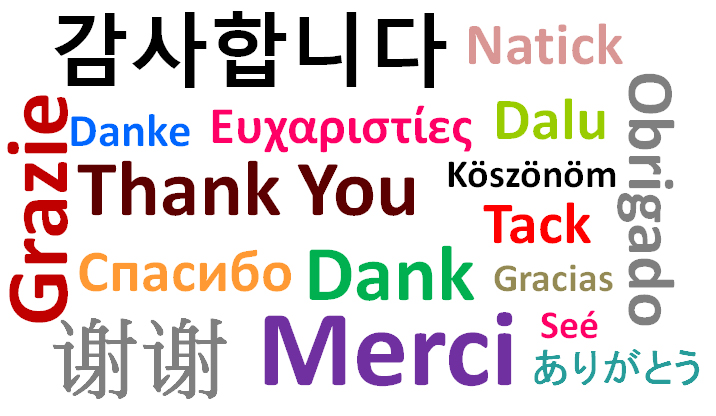 Prepared by: Engr. Fazal-E-Jalal
Fluid Mechanics-I
19